Information-Centric Networks
Section # 7.3: Evolved Addressing & Forwarding
Instructor: George Xylomenos
Department: Informatics
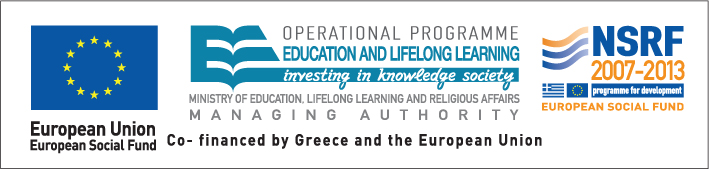 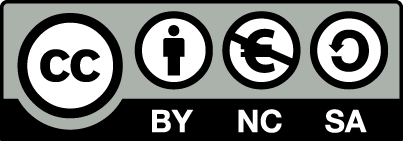 Funding
These educational materials have been developed as part of the instructors educational tasks.
The “Athens University of Economics and Business Open Courses” project only funded the reformatting of these educational materials. 
The project is being implemented as part of the Operational Program “Instruction and Lifelong Learning” and is co-financed by the European Union (European Social Fund) and national funds.
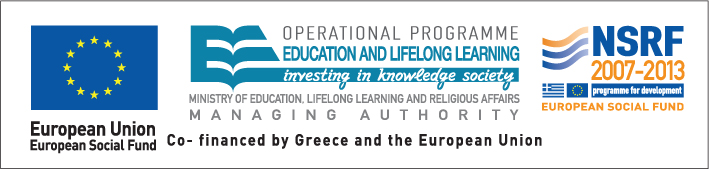 Licencing
These educational materials are subject to a Creative Commons License.
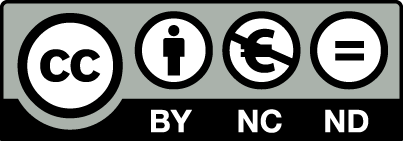 Week 7 / Paper 3
Accountable Internet Protocol (AIP)
Michael Walfish, Hari Balakrishnan and Scott Shenker David G. Andersen, Hari Balakrishnan, Nick Feamster, Teemu Koponen, Daekyeong Moon, Scott Shenker
ACM SIGCOMM 2008
Main point
Accountability at the forefront of the Internet
Prevention of source spoofing, DoS, route hijacking, route forgery
AIP uses a hierarchy of self-certifying addresses
Each component is derived from a public key
Information-Centric Networks
07c-4
Introduction
The Internet is rife with IP level vulnerabilities
Misconfigured routers wreak havoc on packet delivery
Hijacked routes used to send untraceable spam
Hijacked hosts spoof source addresses
DoS attacks occur on a daily basis
Many solutions proposed, but all have shortcomings
Complicated mechanisms that change the Internet model
External sources of trust to certify BGP updates
Operator vigilance to keep updating filters
Maybe the fundamental architecture is at fault
AIP uses self-certifying flat addresses
Hosts can prove they own an address without a PKI
But, flat addressing is a scalability challenge
Information-Centric Networks
07c-5
AIP design
Basic structure and function
Hierarchical addresses with two or more components
Each network is divided into Accountability Domains (ADs)
Each host is an Endpoint IDentifier (EID)
Both AD and EID are globally unique
Addresses have the form AD:EID
ADs may be subdivided into units
In general addresses are AD1:AD2:…:ADk:EID
The AD and EID is the hash of the public key of an entity
Each component is 160 bits long (8+144+8)
Direct link between identity (public key) and name (AD/EID)
Each AD/EID has the form Version:Key Hash:Interface
Version indicates the scheme used to generate the AD/EID
Interface indicates one of the interfaces of a host
Information-Centric Networks
07c-6
AIP design
Forwarding and routing
Each packet contains source and destination AD:EID
Multiple AD levels are treated as a stack
Forwarding proceeds towards the current AD
Border routers switch to the next AD in the stack
Interdomain routing can use BGP or any other protocol
Routers advertise reachability to ADs, not prefixes
ADs can be grouped into ASes if needed
DNS and mobility
A multihomed host will have different ADs but the same EID
Transport protocols bind to the EID, not the AD
Mobile hosts need to change their AD only
Changes can be authenticated since EIDs are bound to keys
Information-Centric Networks
07c-7
Uses of accountability
Source accountability (no source spoofing)
Common source spoofing variants
Pretending to be a host at another network
Pretending to be another host at your network
Creating large numbers of unused addresses
EID verification: at first hop router
On reception of data from unverified host
Drop packet and return verification packet V
V contains source/destination addresses, packet hash and interface
V is signed using a secret that changes regularly
The sender returns V signed with its private key
The router verifies the signature and if correct passes next packets
Replay attacks at the router prevented by the secret
Replay attacks at the sender prevented by inserting random packet ID
Only the sender needs to cache hashes of recent packets
Information-Centric Networks
07c-8
Uses of accountability
Source accountability (no source spoofing)
AD verification (at AD boundaries)
On reception of packet from AD B, AD A checks that:
If B is trusted to check packets, forward it
Otherwise check if the packet is on the route to the source
Otherwise drop packet and verify the source as with the EID
The last step allows multihoming and asymmetric paths
Ensuring scalability at border routers
Only packets that arrive from an unexpected route are remembered
If the AD:EID pairs for the same AD are many, use a wildcard AD:*
This is dangerous if an attacker controls some hosts in the AD
It can force the border router to insert a wildcard
Limiting address minting
Routers can limit the number of new EIDs they accept per minute
Similarly for ADs in border routers
Information-Centric Networks
07c-9
Uses of accountability
Shut-off protocol
Requires a smart-NIC that rate-limits transmission if needed
The NIC records hashes of recently sent packets
It also accepts Shut-Off Packets (SOPs) independently
A SOP contains a packet hash and a TTL, signed by the destination
The NIC accepts the packet if it contains a valid hash and signature
Then it shuts-off traffic for the TTL
The random packet ID prevents replay attacks
Hashes of thousands of packet can be kept in a Bloom filter
Securing BGP
BGP peering sessions are encrypted with AD public keys
BGP routers sign their routing announcements
Routers only need to know the public keys of other ADs
Information-Centric Networks
07c-10
Routing scalability
Routing growth estimates
The AS diameter increases slowly (less than 5 hops)
Routing tables grow 17% per year (about 1.6 million in 2020)
Routing traffic grows linearly with table size
Estimate 1.5 updates per day per prefix
Effects of moving to AIP
RIB/FIB size increase due to 160 bit AD and 2048 bit public key
Doubles for two level ADs
BUT: lookups are flat, not longest prefix
Estimated 80% reduction in memory accesses
The AS diameter may grow by 2-3 hops due to two level ADs
CPU costs that same as those needed for S-BGP
Information-Centric Networks
07c-11
Routing scalability
Semiconductor growth trends
Assume the ITRS roadmap of density doubling every 3 years
Resource requirements
RIB (DRAM): Roughly triple the amount of RAM needed by IP
No problem with current growth trends
FIB (DR/SR/CAM): SRAM will grow much faster than FIBs
CPU: Loading time of tables to memory
Estimated to be less than 30 seconds
Cryptography: 66 seconds for all tables
May need acceleration as it is slower than the loading time
Information-Centric Networks
07c-12
Key management
Key compromise: what if a private key is exposed?
Key revocation is tricky but feasible
The biggest problem is the false confidence in lost keys
Therefore mechanisms for rapid loss detection are needed
Public registries for ADs are needed
They only store self certifying data (no PKI needed)
Can be automatically populated (no human intervention)
Local (per domain) and global registries possible
Types of information stored in registries
Identity/public key pairs
Revoked public keys, signed by private keys (write once!)
Peering relationships, signed by both peers
Certificates binding EIDs to ADs (may be multiple)
Certificates binding EIDs to first hop routers (can be multiple)
Information-Centric Networks
07c-13
Key management
Maintaining domain registries
Domains should be forced to sign AD:EID to get it into DNS
Hosts check the registries of the domains hosting them
Domains check the registries of their peers
Key discovery: what is the destination address?
Use DNS and verify keys against AD identifiers
Establish out-of-band trust between peering domains
Cryptographic algorithm compromise
This is why version numbers are added to identities
New algorithms can co-exist with older ones
A version number indicates a hash/sign combination pair
Information-Centric Networks
07c-14
Traffic engineering and AD size
Traffic engineering maps offered load to a set of paths
Performed by DNS and selective prefix advertising
ADs cannot be split to smaller prefixes for control
But they can be split hierarchically
AD granularity: a set of hosts under common administration
Splitting ADs for traffic engineering can be done
It is aggregating these prefixes that is impossible!
Experiments show that such aggregation is quite rare
Another possibility is to use the interface bits
Each interface could be advertised separately
Allows aggregation by zeroing out the interface bits
DNS load balancing does not change
The interface bits can make it easier
Information-Centric Networks
07c-15
End of Section # 7.3
Course: Information-Centric Networks, Section # 7.3: Evolved Addressing & Forwarding
Instructor: George Xylomenos, Department: Informatics
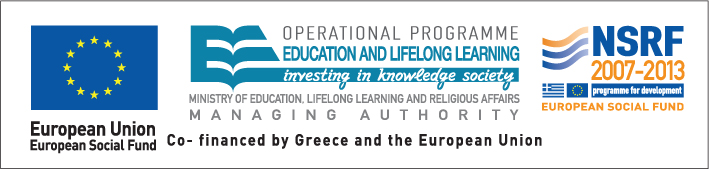 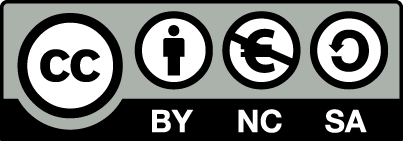